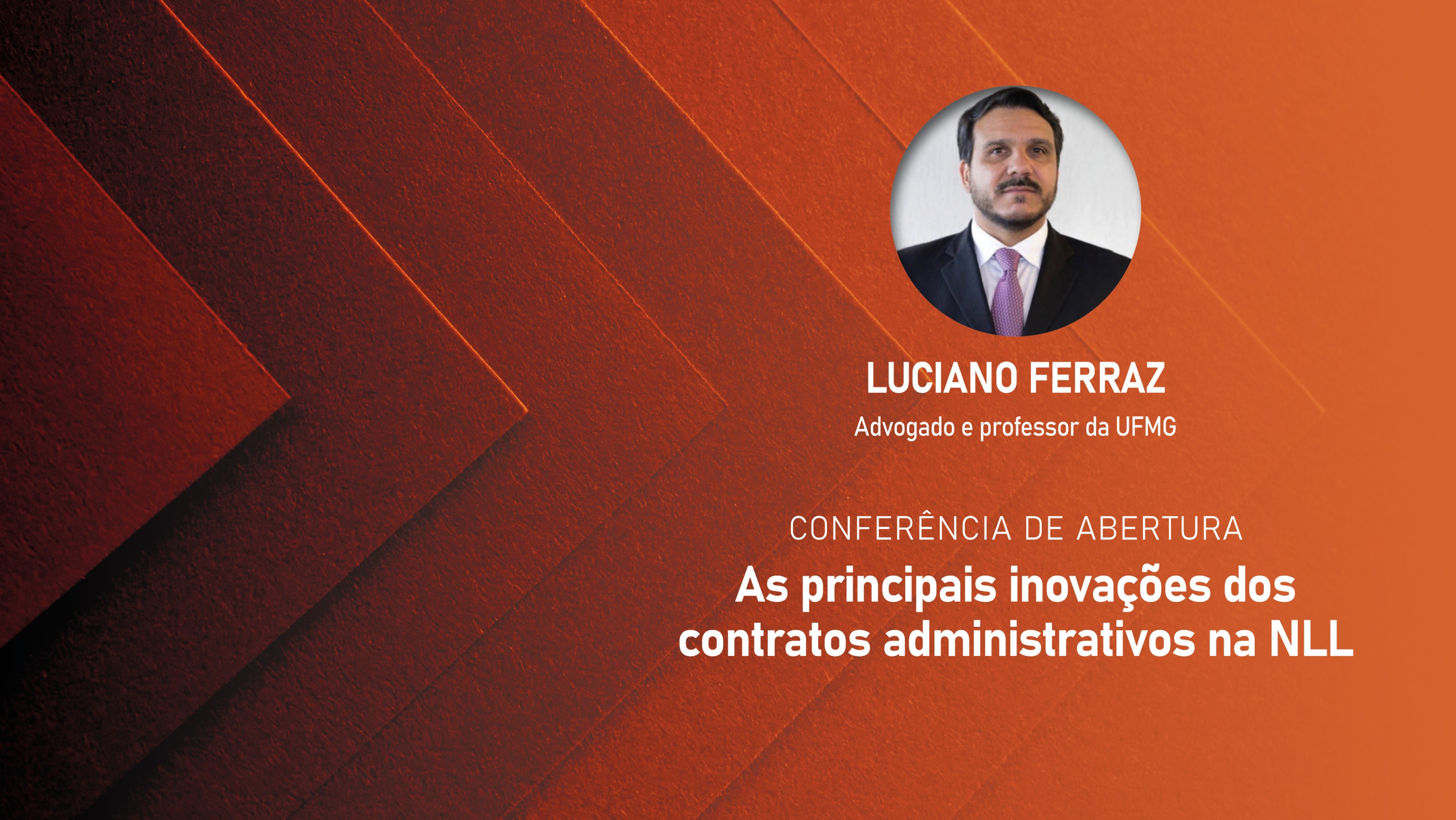 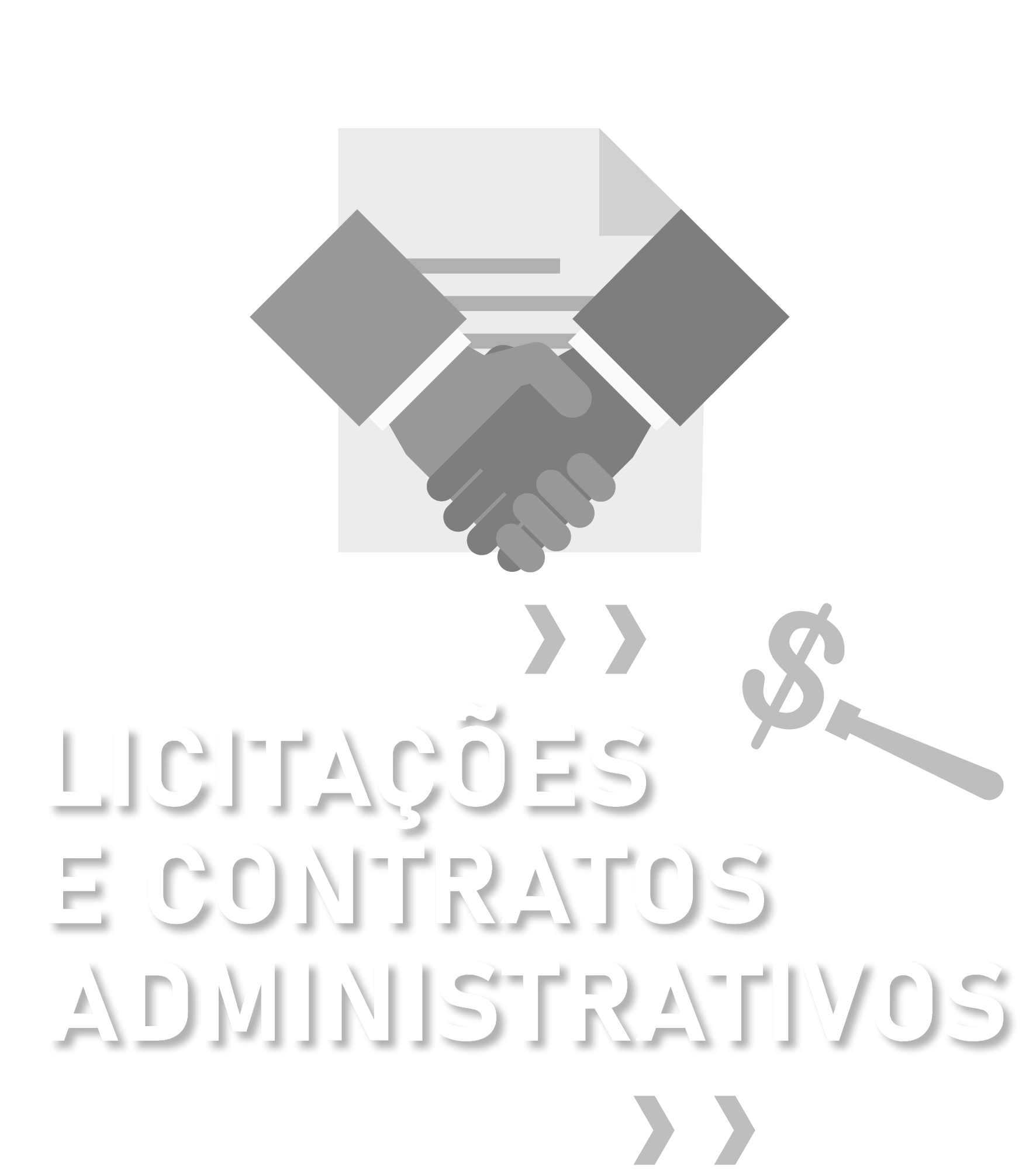 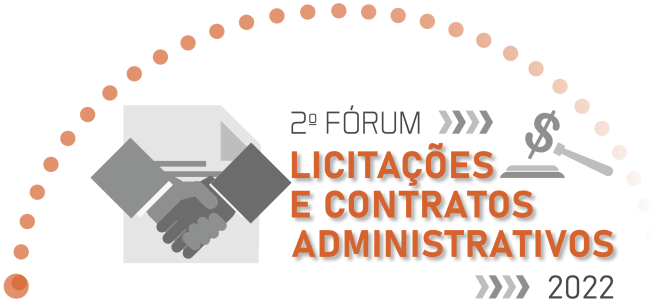 Luciano Ferraz
Advogado e professor da UFMG
As principais inovações nos contratos administrativos na Lei 14.133/21
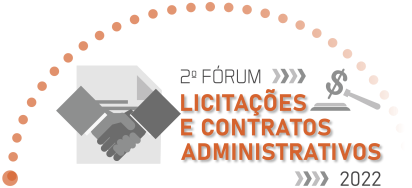 Noções introdutórias
#Panorama da Nova Lei de Licitações e Contratos (Lei 14.133/21).
A Lei é aplicável à Administração Direta, Autarquias e Fundações (públicas e governamentais). Não se aplica às estatais que continuam regidas pela Lei 13.303/16 (art. 1º e art. 185).
A Lei hoje convive com, mas substituirá a Lei 8.666/93, Lei 10.520/01, RDC a partir de 01-04-23. A parte criminal da Lei está em vigor desde 01-04-21. Até lá o gestor tem a possibilidade de escolha da lei de regência, sem misturar os regimes (art. 191).
A Nova lei passa a ter aplicação subsidiariamente à Lei nº 8.987, de 13 de fevereiro de 1995, à Lei nº 11.079, de 30 de dezembro de 2004, e à Lei nº 12.232, de 29 de abril de 2010. (art. 186)
O contrato cujo instrumento tenha sido assinado antes da entrada em vigor desta Lei continuará a ser regido de acordo com as regras previstas na legislação revogada (art. 190).
A Lei mexe bastante na etapa interna ou de planejamento da licitação. 
Quanto à licitação absorve iniciativas da lei do pregão, do RDC, dos instrumentos auxiliares, das contratações diretas. Nesse sentido, altera o procedimento base, que segue a lógica do pregão.
Relativamente aos contratos administrativos a mudança não é expressiva, mas há iniciativas de inovação.
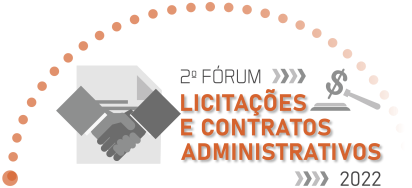 CONTRATOS ADMINISTRATIVOS
# Considerações Gerais
Contratos Administrativos existem ou não? Discussão doutrinária.
A origem francesa da noção de contratos administrativos (função pública e supremacia estatal: sistema estatutário) versus contratos nos EUA (prevalência da  autonomia das partes e liberdades das formas).
Distinção entre contratos administrativos e contratos privados da Administração Pública, critério do regime jurídico (cláusulas exorbitantes e prerrogativas especiais). O regime de Direito Administrativo não deve ser aplicável quando:
Produzir onerosidade excessiva decorrente da aplicação do direito público (v.g., contratos de financiamento)
For incompatibilidade com certas atividades, sob pena de desnaturação do mercado, da livre concorrência e de outros valores constitucionalmente protegidos (v.g., contratos de locação).
Contratos da Administração na Lei 8.666/93
# Tipos de contratos e dicotomia contratos públicos e privados da AP
Art. 2, parágrafo único.  Para os fins desta Lei, considera-se contrato todo e qualquer ajuste entre órgãos ou entidades da Administração Pública e particulares, em que haja um acordo de vontades para a formação de vínculo e a estipulação de obrigações recíprocas, seja qual for a denominação utilizada.
Art. 54.  Os contratos administrativos de que trata esta Lei regulam-se pelas suas cláusulas e pelos preceitos de direito público, aplicando-se-lhes, supletivamente, os princípios da teoria geral dos contratos e as disposições de direito privado.
Art. 62, § 3o  Aplica-se o disposto nos arts. 55 e 58 a 61 desta Lei e demais normas gerais, no que couber:
I - aos contratos de seguro, de financiamento, de locação em que o Poder Público seja locatário, e aos demais cujo conteúdo seja regido, predominantemente, por norma de direito privado;
II - aos contratos em que a Administração for parte como usuária de serviço público.
Contratos da Administração Pública na Lei 14.133/21 (a dicotomia foi mantida)
Art. 2º Esta Lei aplica-se a:
I - alienação e concessão de direito real de uso de bens;
II - compra, inclusive por encomenda;
III - locação;
IV - concessão e permissão de uso de bens públicos;
V - prestação de serviços, inclusive os técnico-profissionais especializados;
VI - obras e serviços de arquitetura e engenharia;
VII - contratações de tecnologia da informação e de comunicação.
Art. 3º Não se subordinam ao regime desta Lei:
I - contratos que tenham por objeto operação de crédito, interno ou externo, e gestão de dívida pública, incluídas as contratações de agente financeiro e a concessão de garantia relacionadas a esses contratos;
II - contratações sujeitas a normas previstas em legislação própria.
Contratos Administrativos na Lei 14.133/21
Embora a definição de contrato administrativo não tenha sido reproduzida na Lei 14.133/21, o conceito permanece. O critério distintivo entre contratos administrativos e contratos privados da Administração Pública em função do regime jurídico é preservado. 
Os contratos administrativos tem regime jurídico de direito público (art. 104), idêntico ao do art. 55 da Lei 8.666/93, traduzido em cláusulas exorbitantes conferindo poderes à Administração para definir:
Alteração unilateral
Extinção unilateral
Poder de Fiscalização
Sancionamento direto
Ocupação temporária em serviços essenciais.
Principais inovações quanto aos contratos administrativos na Lei 14.133/21
Introdução do Plano de Contratações Anual (art. 12, VII)
Matriz de Riscos nos contratos administrativos (facultativa, mas obrigatória na contratação integrada e contratos acima de R$ 216.081.240,00) (art. 6º, VII, art. 22, art.92, VII, art. 103)
Previsão de prazo de resposta para pleitos de repactuação reequilíbrio como cláusulas necessárias nos contratos administrativos (art. 92, X e XI)
Previsão do performance bond com step in rigths nos contratos de grande vulto (art. 99) e possibilidade de subcontratação integral (art. 102, III)
Inclusão dos contratos de fornecimento contínuo ao lado dos contratos de prestação de serviços contínuos (art. 40, III, art. 97, p único, art. 106)
Extensão da duração dos contratos, variando conforme o objeto (art. 105, 106, 114). 
Alteração de regras, que se tornam mais objetivas, sobre a  ordem cronológica de créditos para cada fonte diferenciada de recursos, conforme categorias (fornecimento de bens, locações, prestações de serviços e obras),podendo ser alterada excepcionalmente (hipóteses taxativas) com comunicação aos órgãos de controle (art. 141).
Previsão do sistema de contas vinculadas e retenção, nos contratos que envolvam a terceirização de mão de obra (art. 121)
Principais inovações quanto aos contratos administrativos na Lei 14.133/21
A lei não muda a questão da mutabilidade dos contratos, mantendo incólume as regras de alteração unilateral, fato do princípe, teoria da imprevisão, caso fortuito ou força maior, embora possibilite a tratativa de alguns na matriz de riscos, 
Diminuição do prazo para excpectio non adimpleti contractus por falta de pagamento do Poder Público (2 meses, contado da emissão da NF)
Alteração do sistema de nulidades nos contratos administrativos (art. 147 a 150).
Previsão de métodos extrajudiciais de solução de conflito (mediação, dispute board, arbitragem) (art. 151 a 154)
Introduz o conceito de modelos de gestão, par abranger aspectos de gestão e fiscalização do contrato e que devem ser previstos na etapa de planejamento do contrato:
Modelos de gestão do contrato